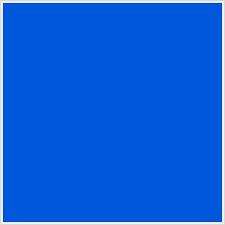 আজকের পাঠে সকলকে স্বাগত
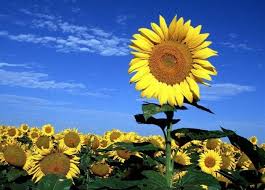 শিক্ষক পরিচিতি
সাবিনা আকতার
প্রধান শিক্ষক
দামগাছা সরকারি  প্রাথমিক বিদ্যালয় 
গোবিন্দগঞ্জ,গাইবান্ধা ।
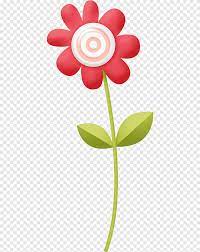 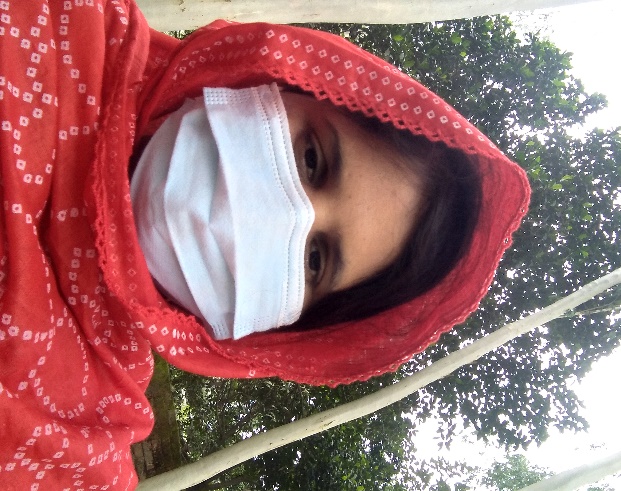 পাঠ পরিচিতি
শ্রেণিঃ চতুর্থ 
বিষয়ঃ প্রাথমিক বিজ্ঞান 
পাঠঃ প্রাকৃতিক সম্পদ
পাঠ্যাংশঃ দৈনন্দিন জীবনে...সহপাঠীদের সাথে আলোচনা করি।
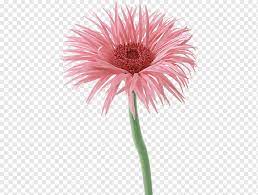 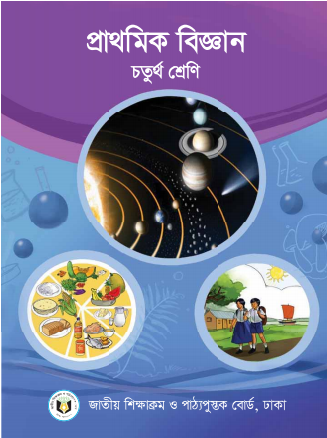 শিখনফল
১৭.৪.২ প্রাকৃতিক সম্পদের যথাযথ ব্যবহার বর্ণনা করতে পারবে।
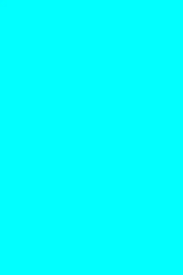 এসো কিছু ছবি দেখি
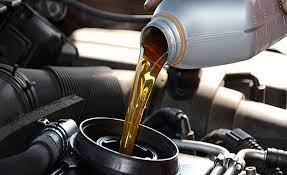 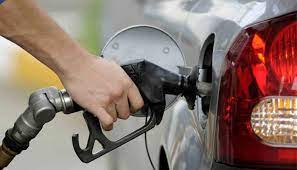 জ্বালানি তেল
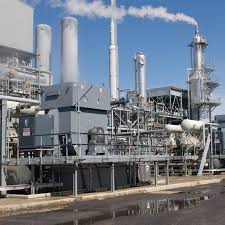 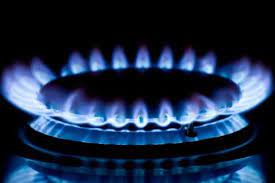 প্রাকৃতিক গ্যাস
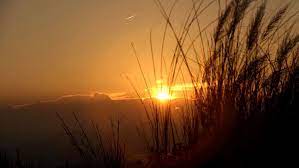 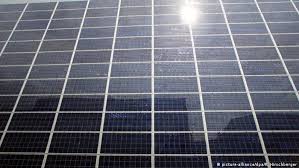 সূর্যের আলো
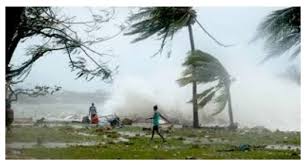 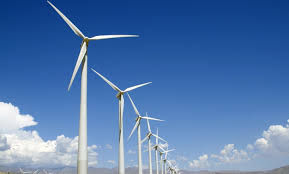 বায়ুপ্রবাহ
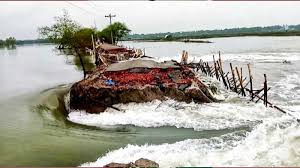 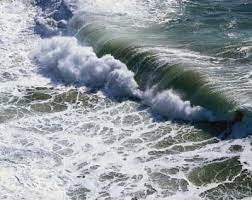 পানির স্রোত
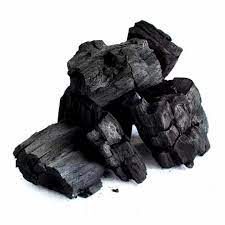 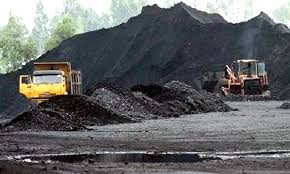 কয়লা
আজকের পাঠ
শক্তি উৎপাদনে প্রাকৃতিক সম্পদের ব্যবহার
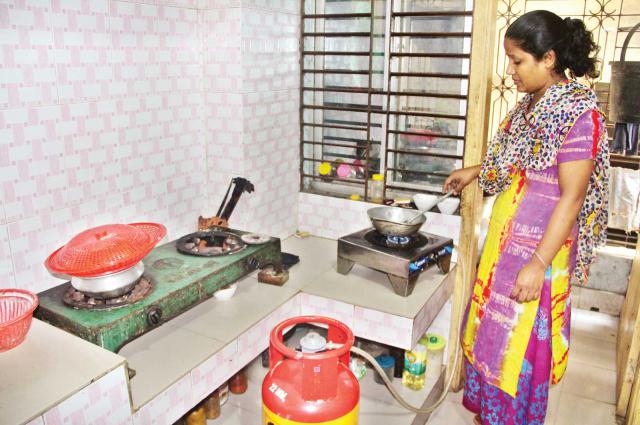 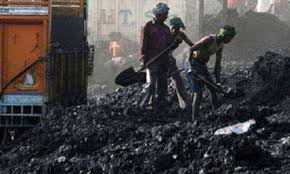 তেল, কয়লা এবং প্রাকৃতিক গ্যাস অনবায়নযোগ্য শক্তির উৎস । এগুলো পোড়ালে তাপ উৎপন্ন হয়,যা রান্না করতে,যানবাহন চালাতে বিদ্যুৎ উৎপাদন করতে ব্যবহার হয় ।
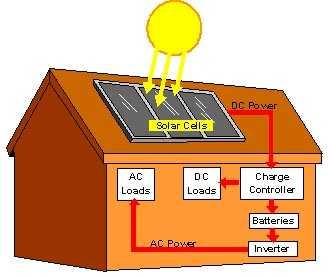 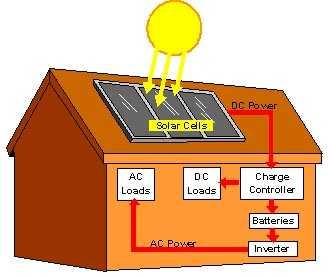 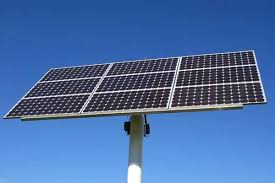 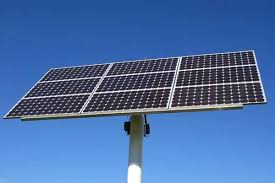 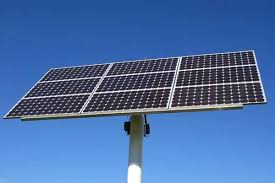 সৌর প্যানেল এক ধরনের যন্ত্র যা সূর্যের আলোকে বিদ্যুৎ শক্তিতে রুপান্তর করে ।
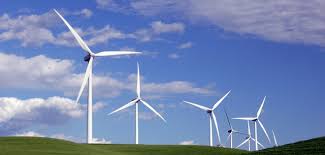 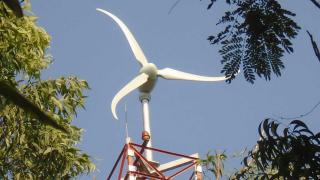 বায়ুপ্রবাহ জেনারেটরের সাথে যুক্ত উইন্ডমিলের টারবাইন ঘোরায় এবং বিদ্যুৎ উৎপাদন করে।
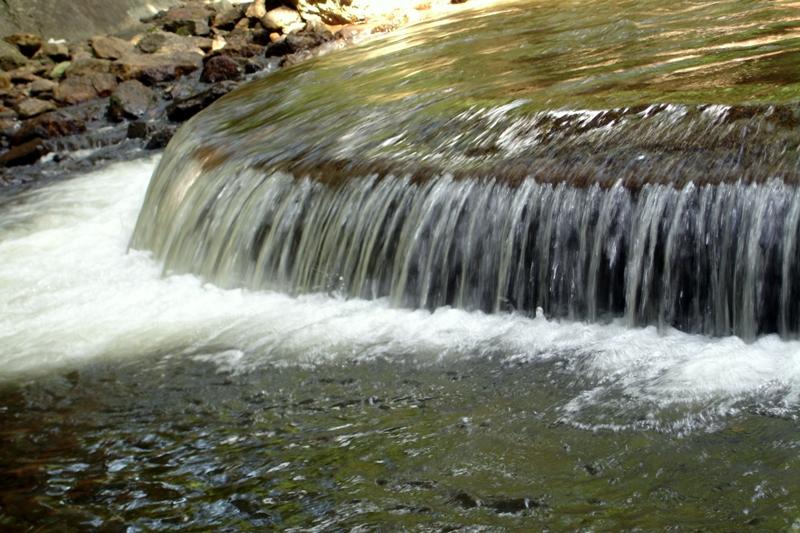 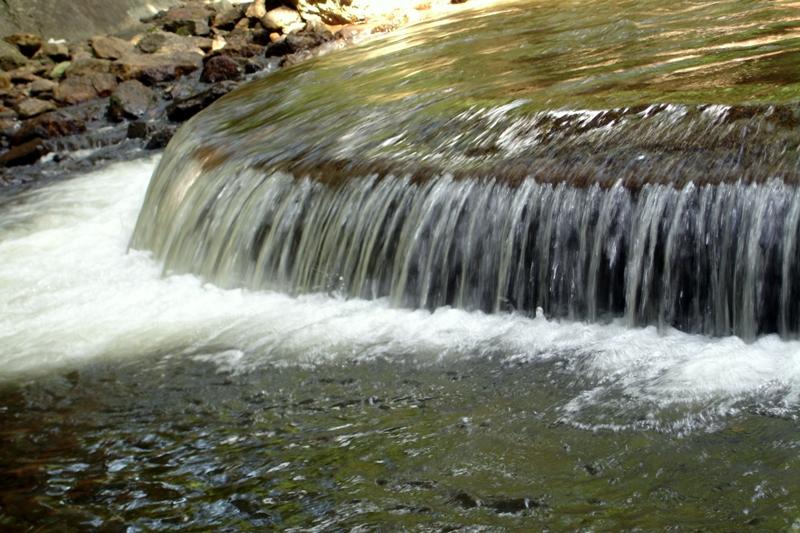 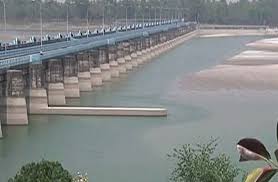 পানির স্রোত জেনারেটরের সাথে যুক্ত টারবাইন ঘোরায় এবং বিদ্যুত উৎপাদন করে ।
পাঠ্য বইয়ের ৫১পৃষ্ঠা বের করি এবং পড়ি ।
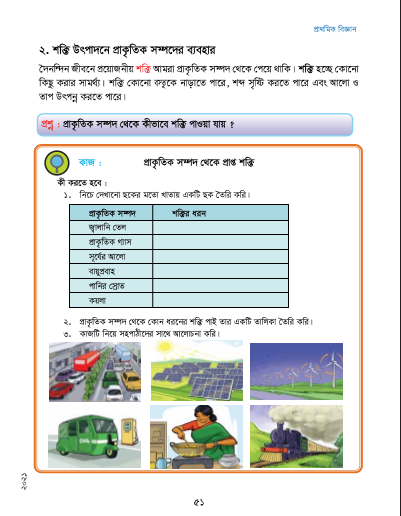 কাজ

১: ৩টি প্রাকৃতিক সম্পদের নাম লিখ ।
২: প্রাকৃতিক সম্পদ থেকে প্রাপ্ত ৩টি শক্তির নাম লিখ ।
মূল্যায়ন
নিচের প্রশ্ন  ২টি  উত্তর লিখ ।
(ক) আমরা শক্তি পেতে কোন কোন প্রাকৃতিক সম্পদ ব্যবহার করি ।
(খ)বিভিন্ন প্রাকৃতিক সম্পদ থেকে আমরা কোন কোন শক্তি পাই ।
বাড়ির কাজ
১। আমরা দৈনন্দিন জীবনে কী কী প্রাকৃতিক সম্পদ     ব্যবহার করি , সেগুলোর নাম লেখ।
২। দৈনন্দিন জীবনে ব্যবহৃত প্রাকৃতিক সম্পদের ৪ টি ব্যবহার লেখ।
আজ আর নয়, সবাইকে ধন্যবাদ জানিয়ে এখানেই শেষ করছি
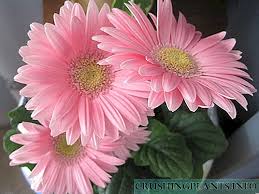 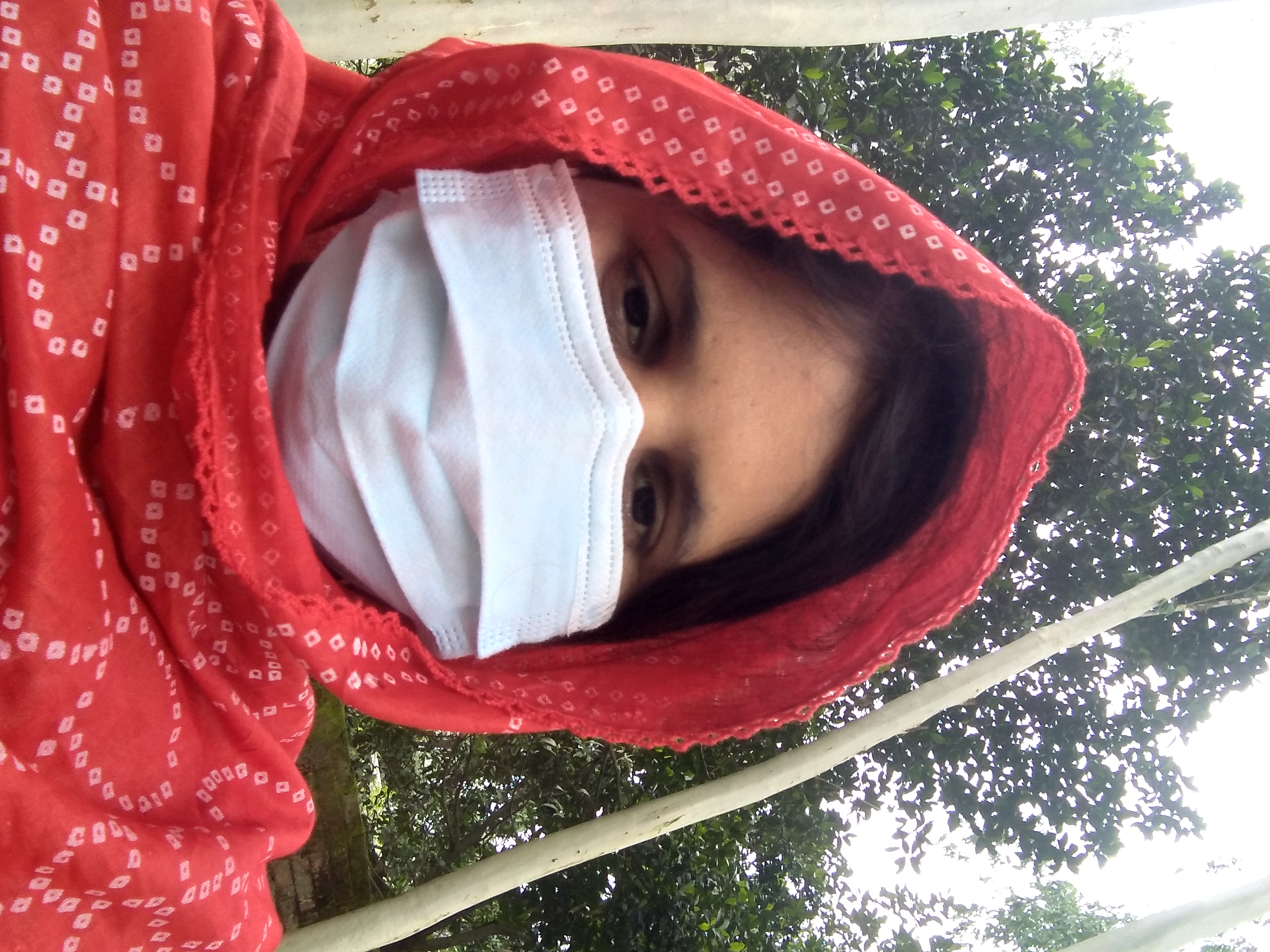 সবাই স্বাস্থ্যবিধি মেনে চলবো এবং মাক্স ব্যবহার করবো ।